WORLD MAP SKILLS
Social Studies 
Ms. Lyons
GOVERNMENT
Find Venezuela on the map.
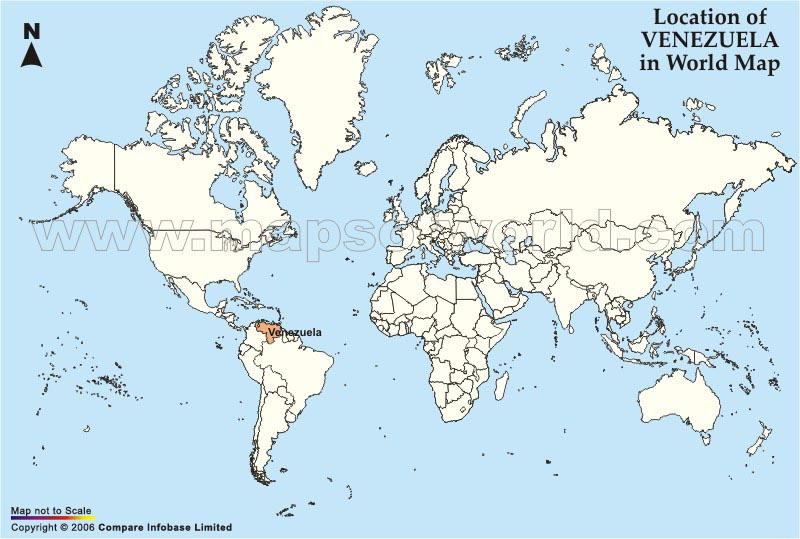 Find Syria on the map.
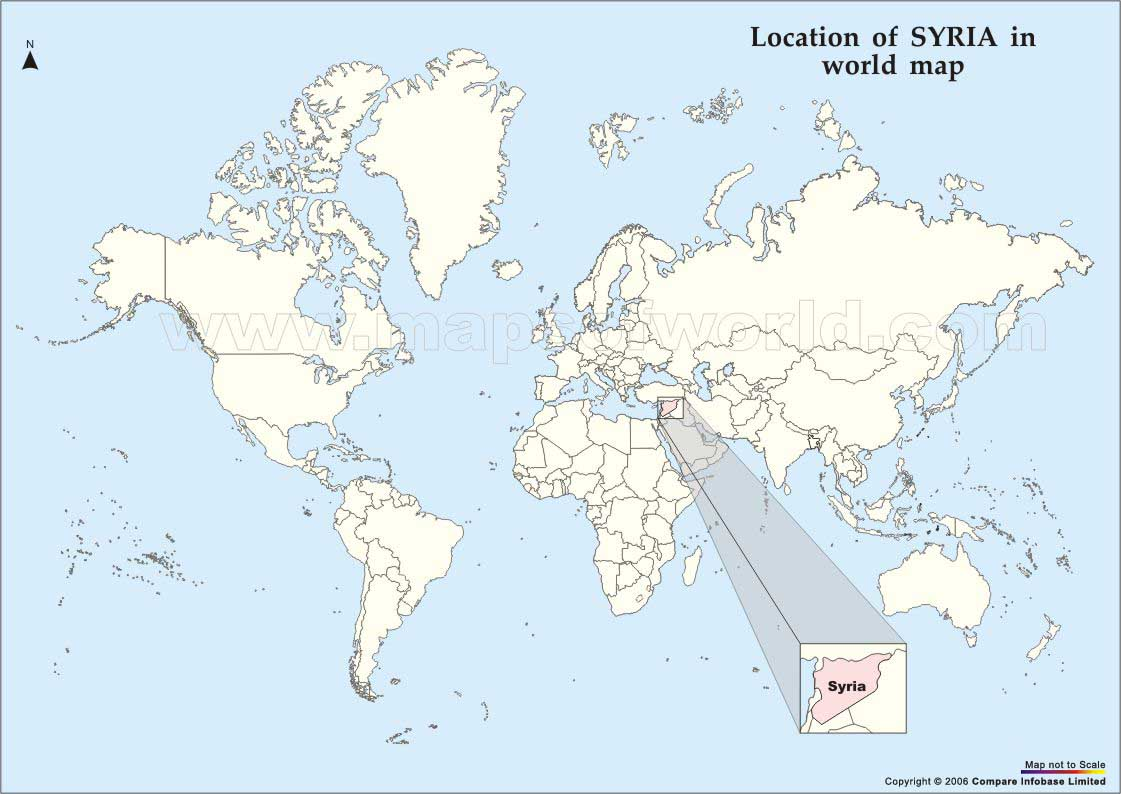 Find Afghanistan on the map.
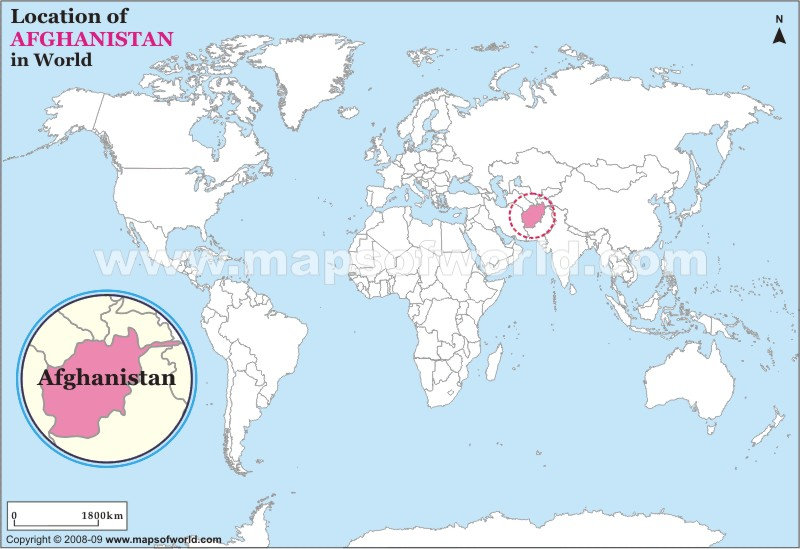 Find Greece on the map.
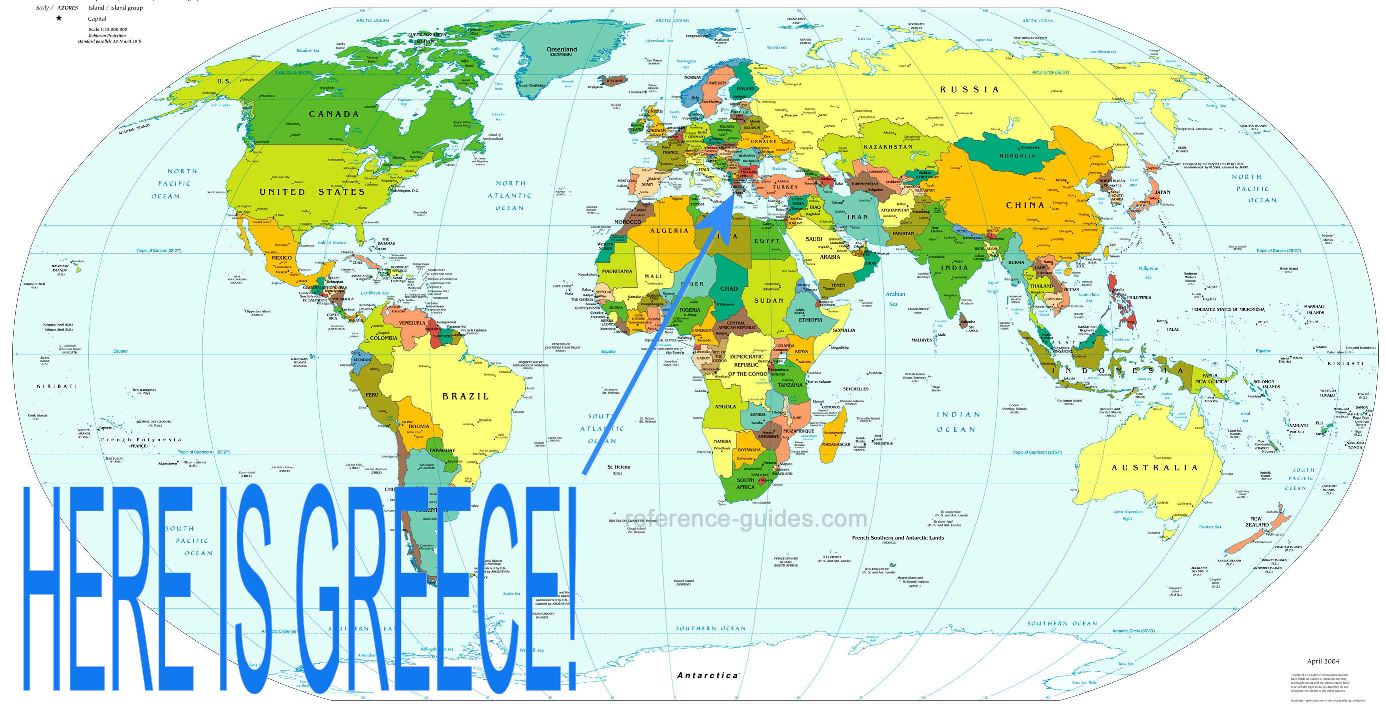 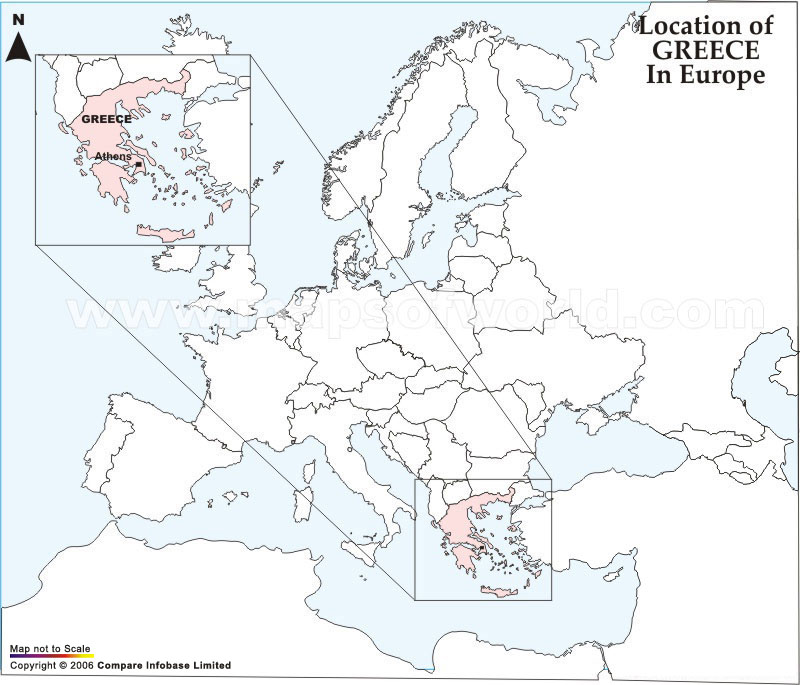